Hispanic Ministry
in the
Central Illinois District
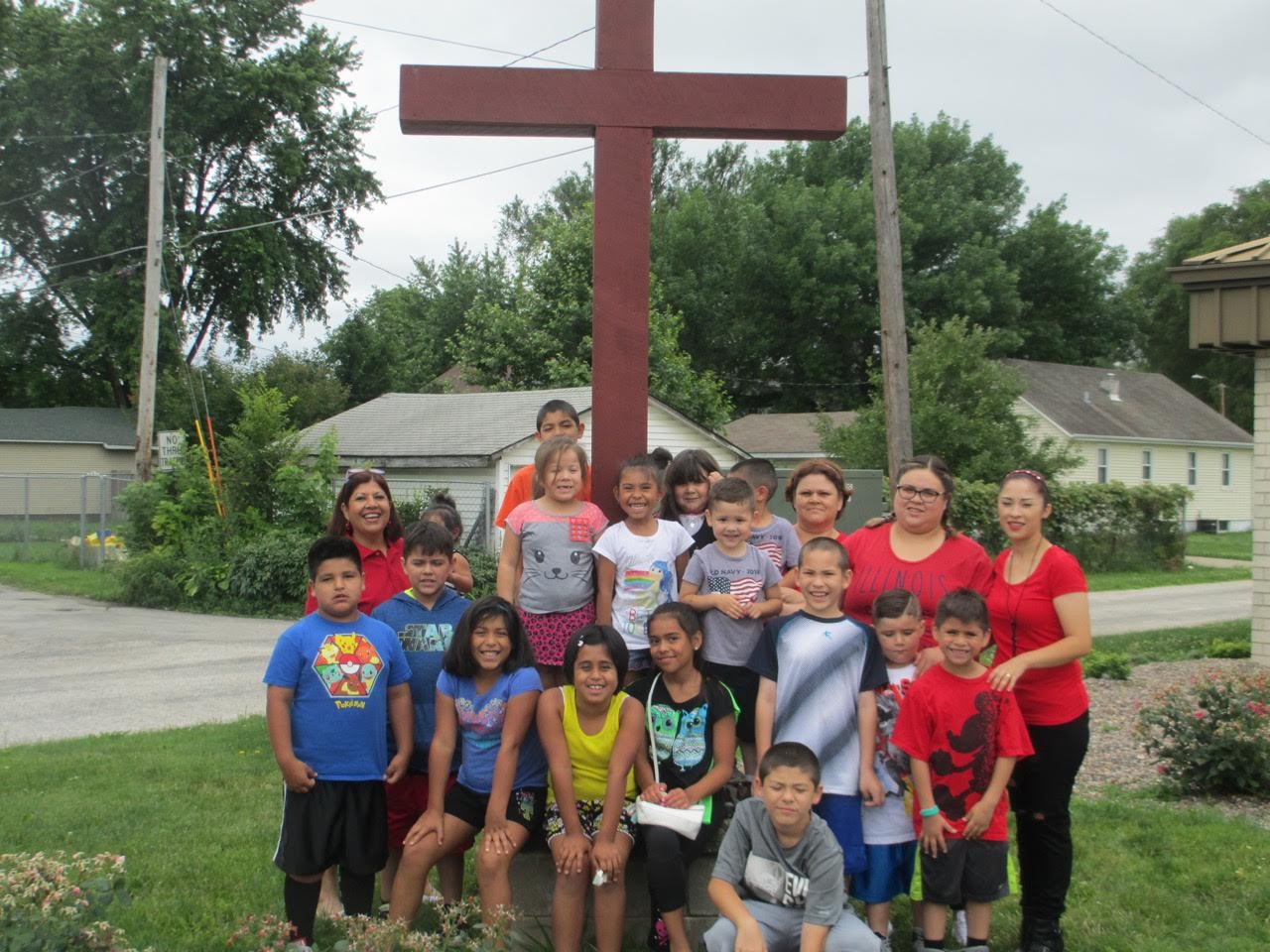 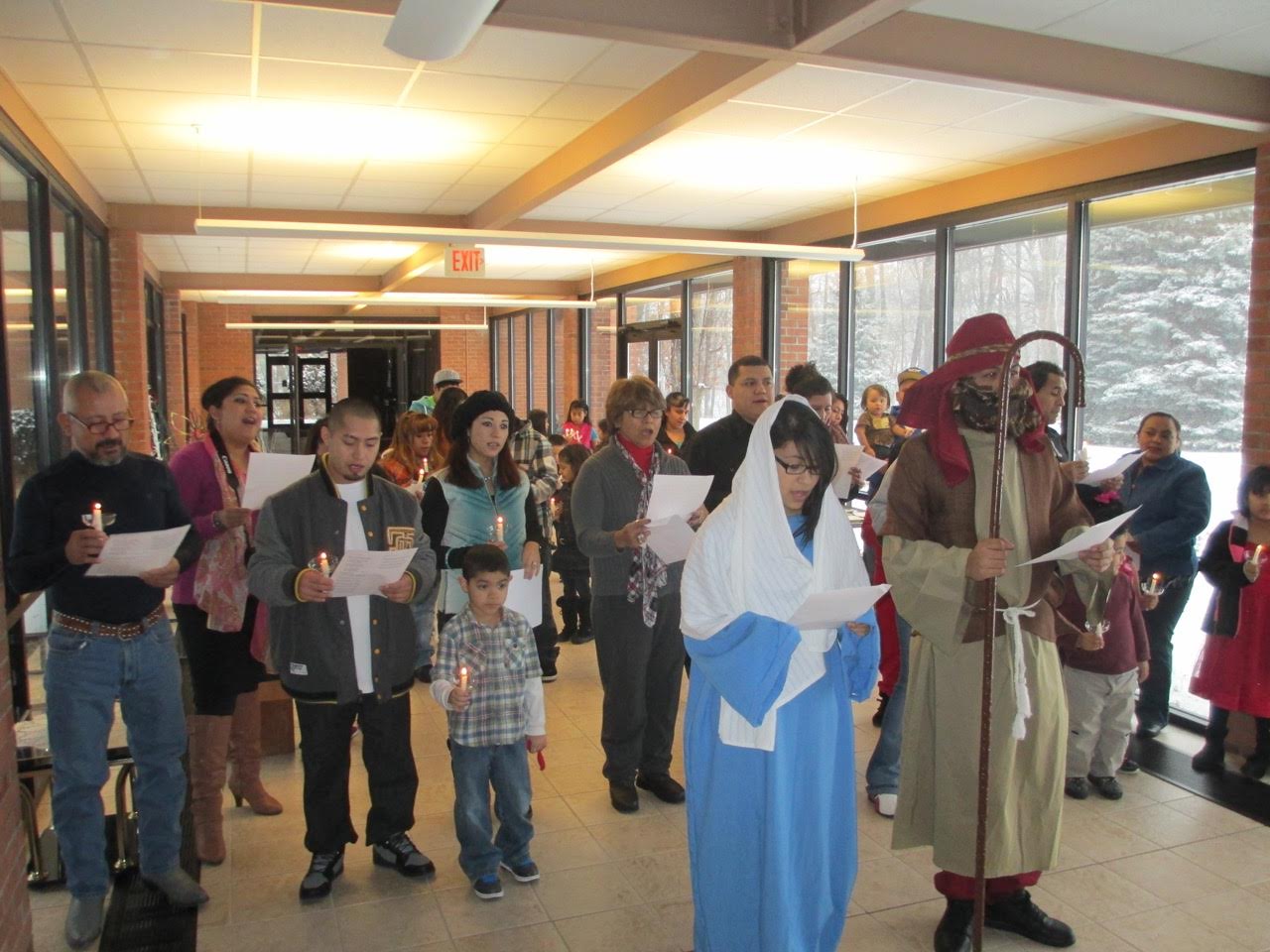 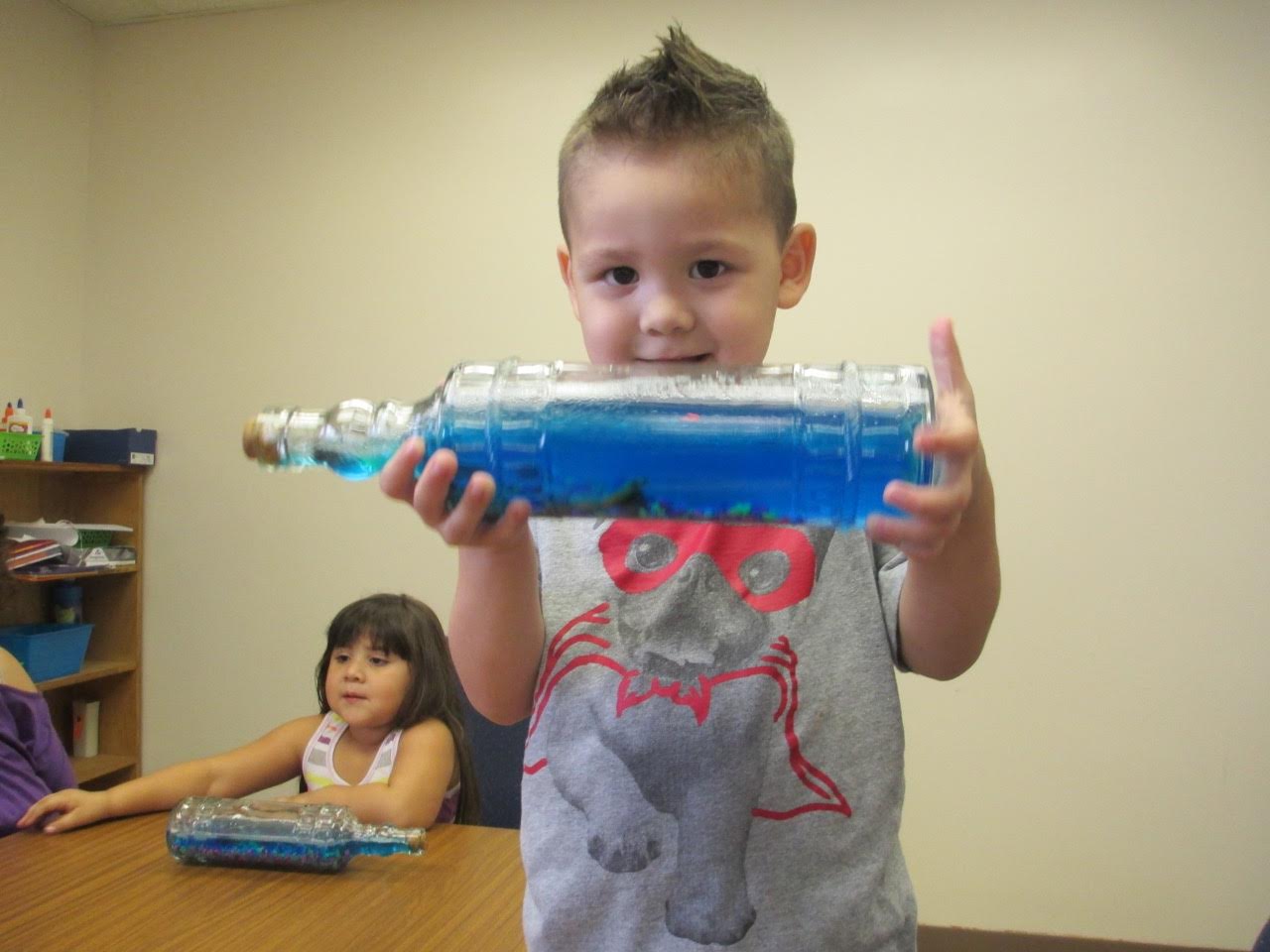 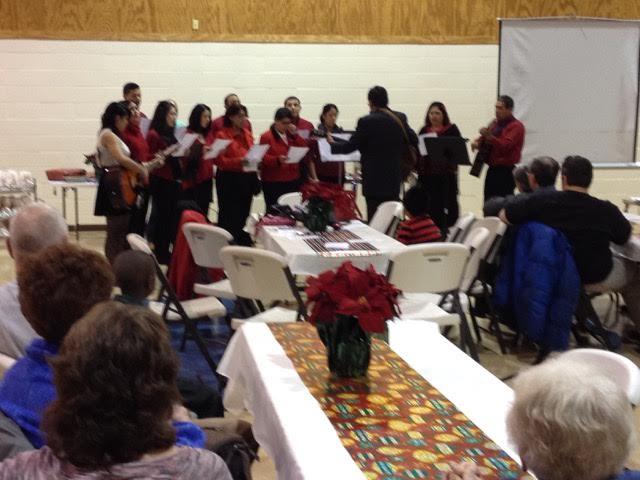 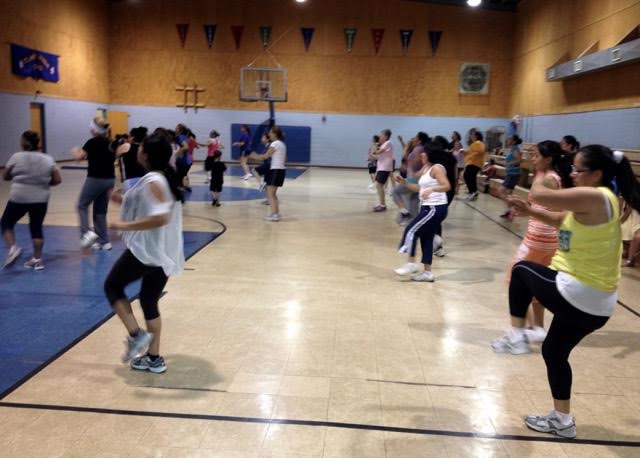 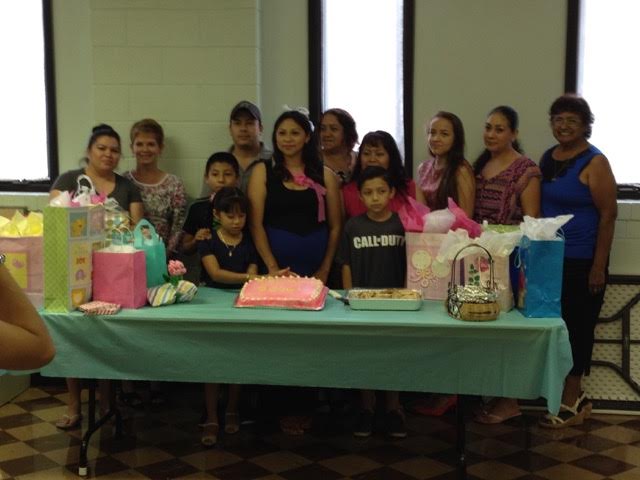 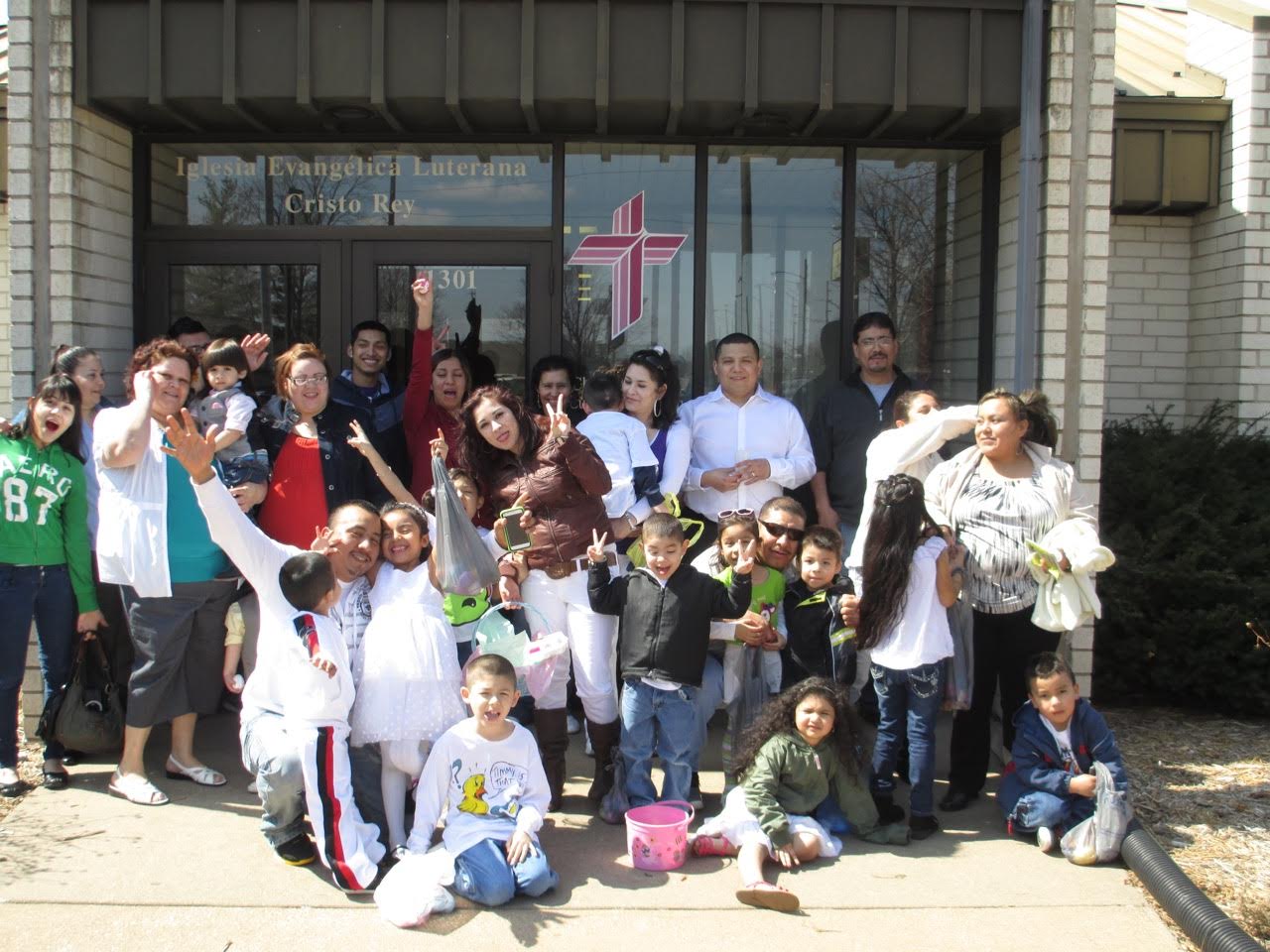 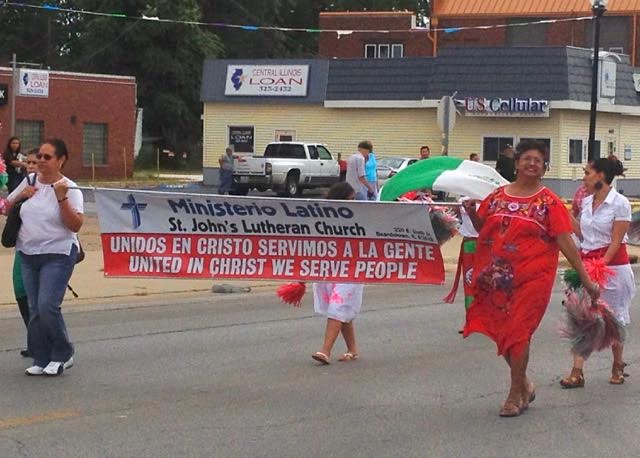 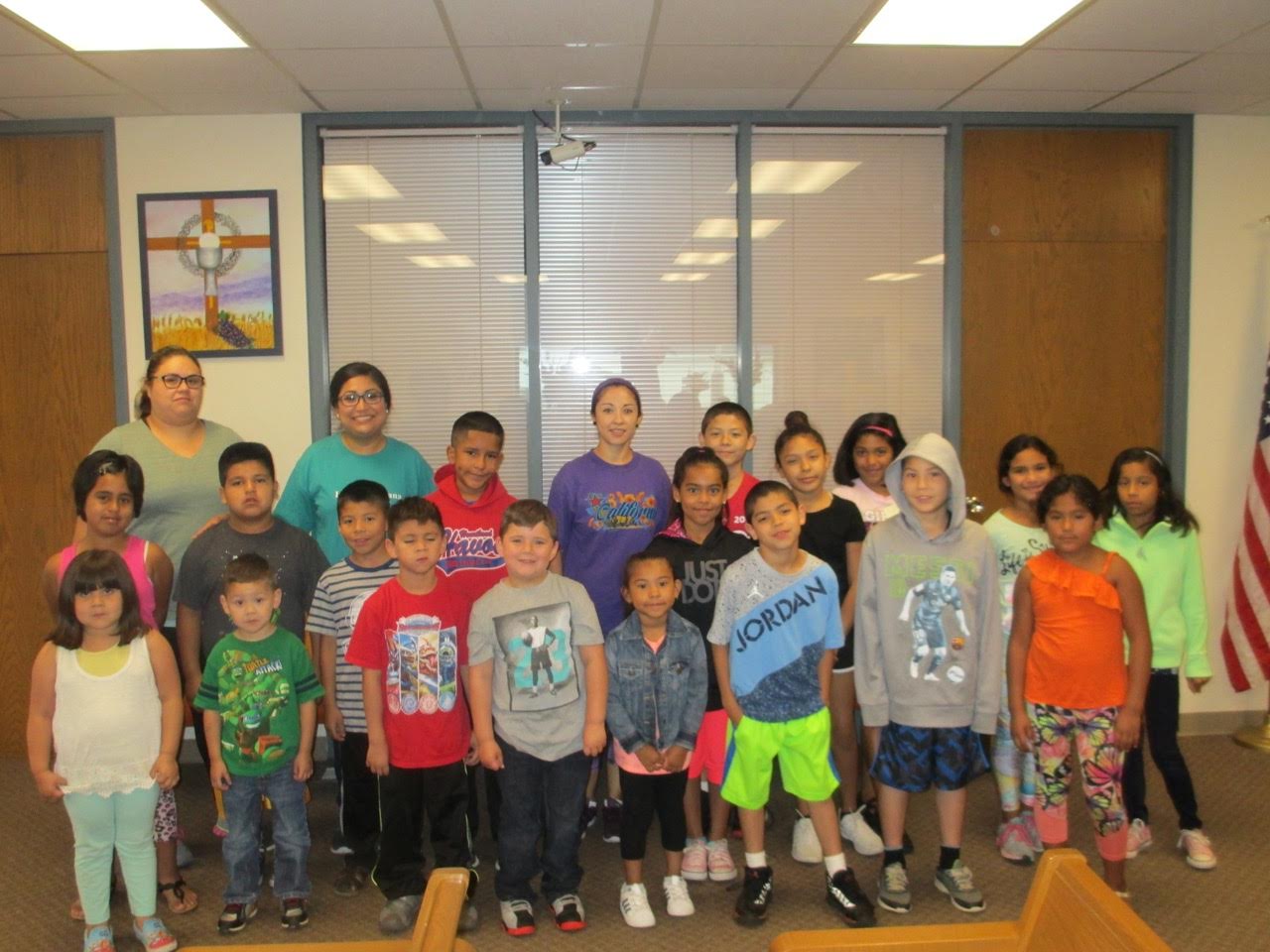 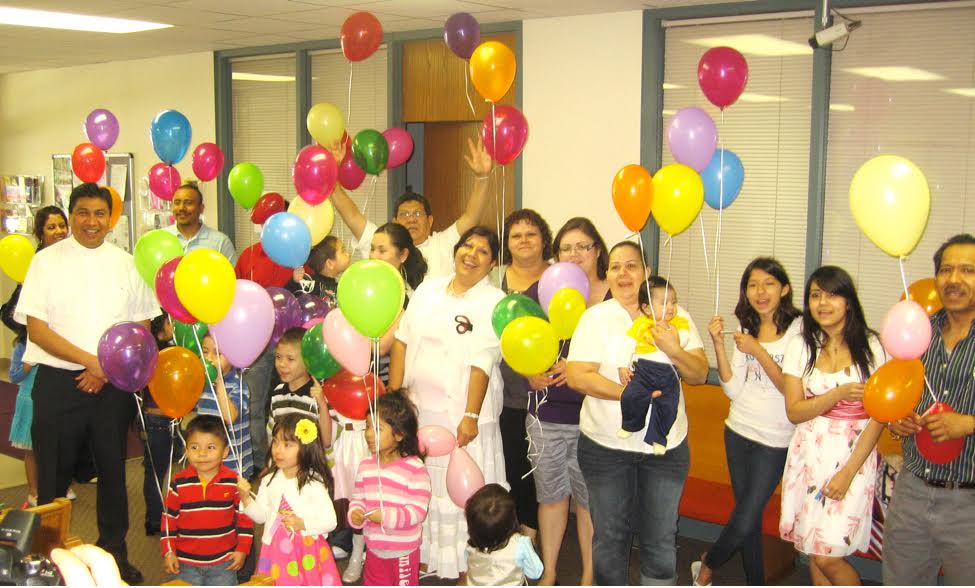 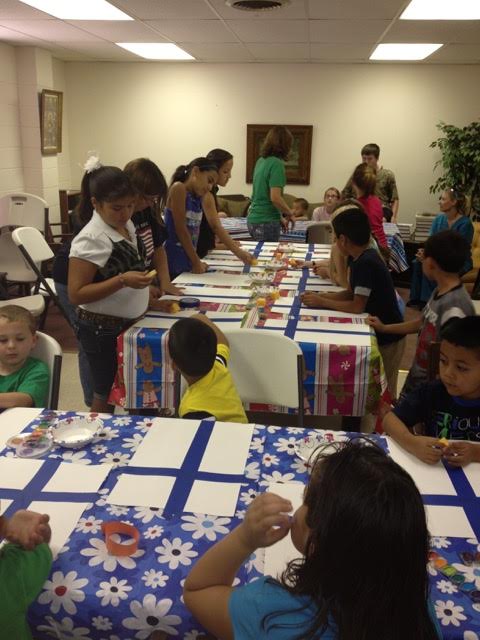 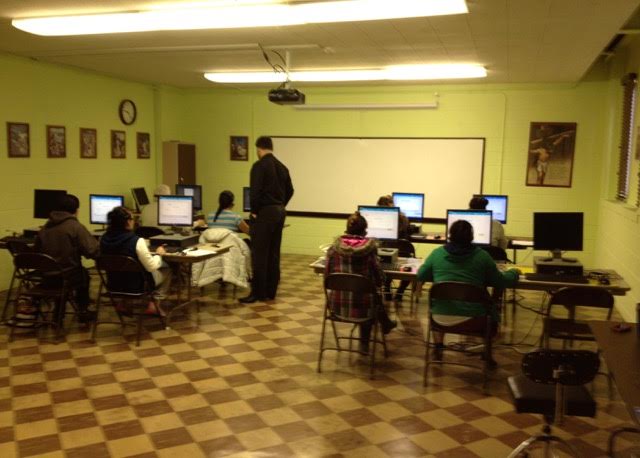 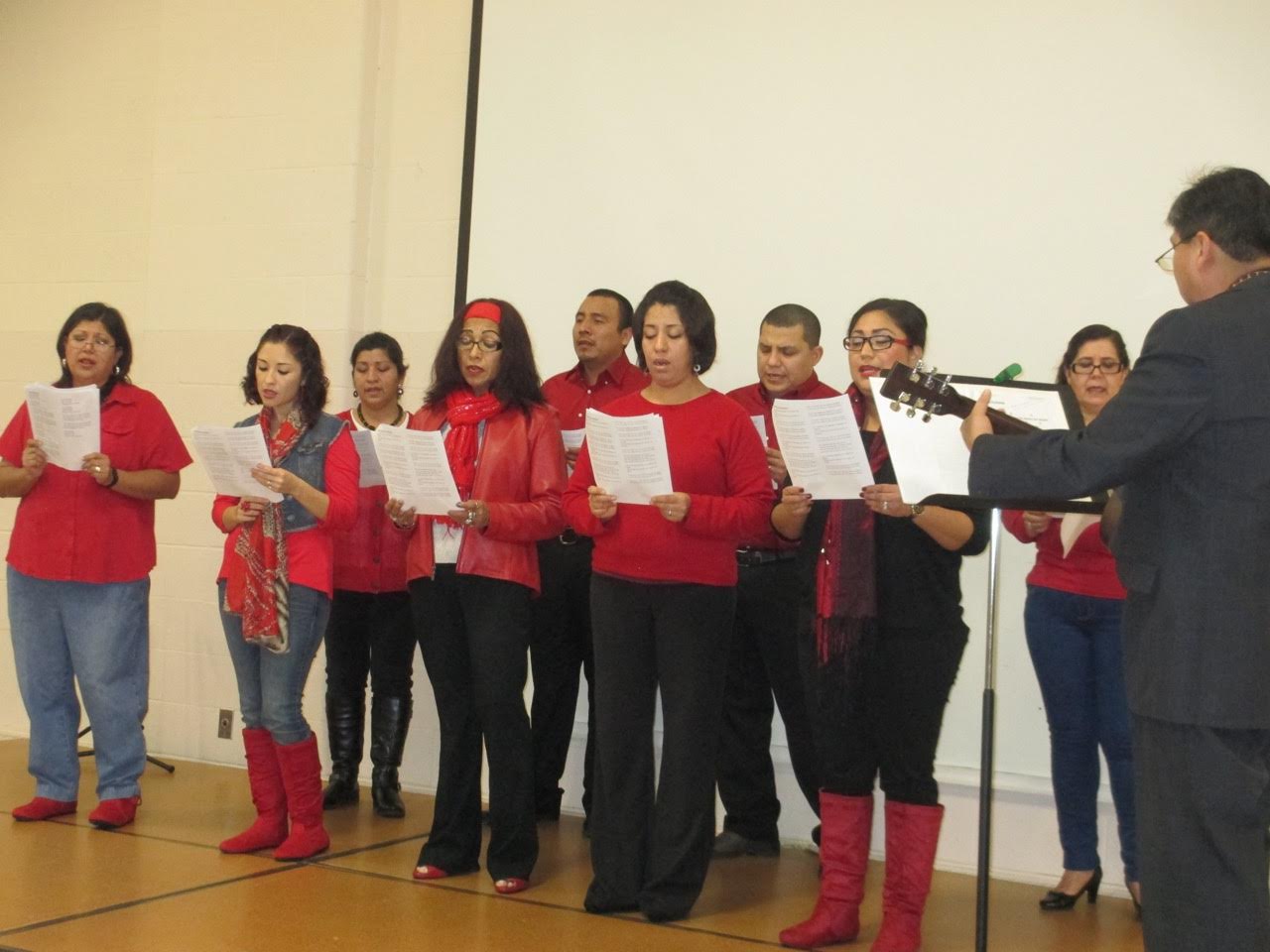 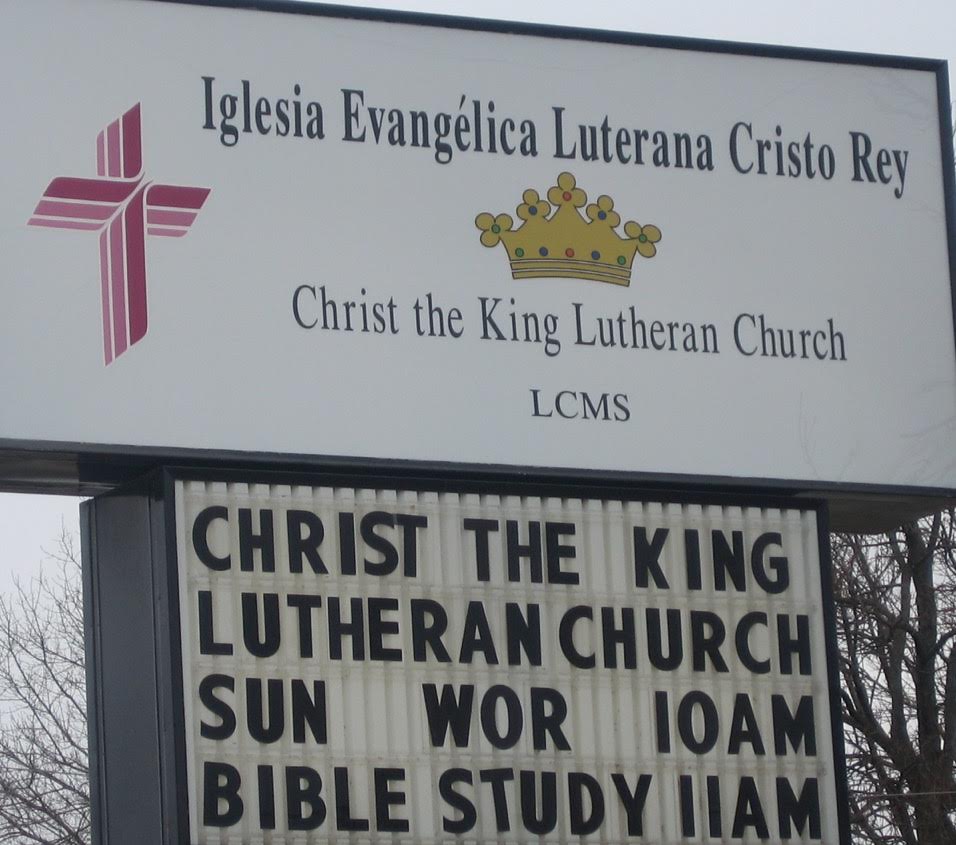 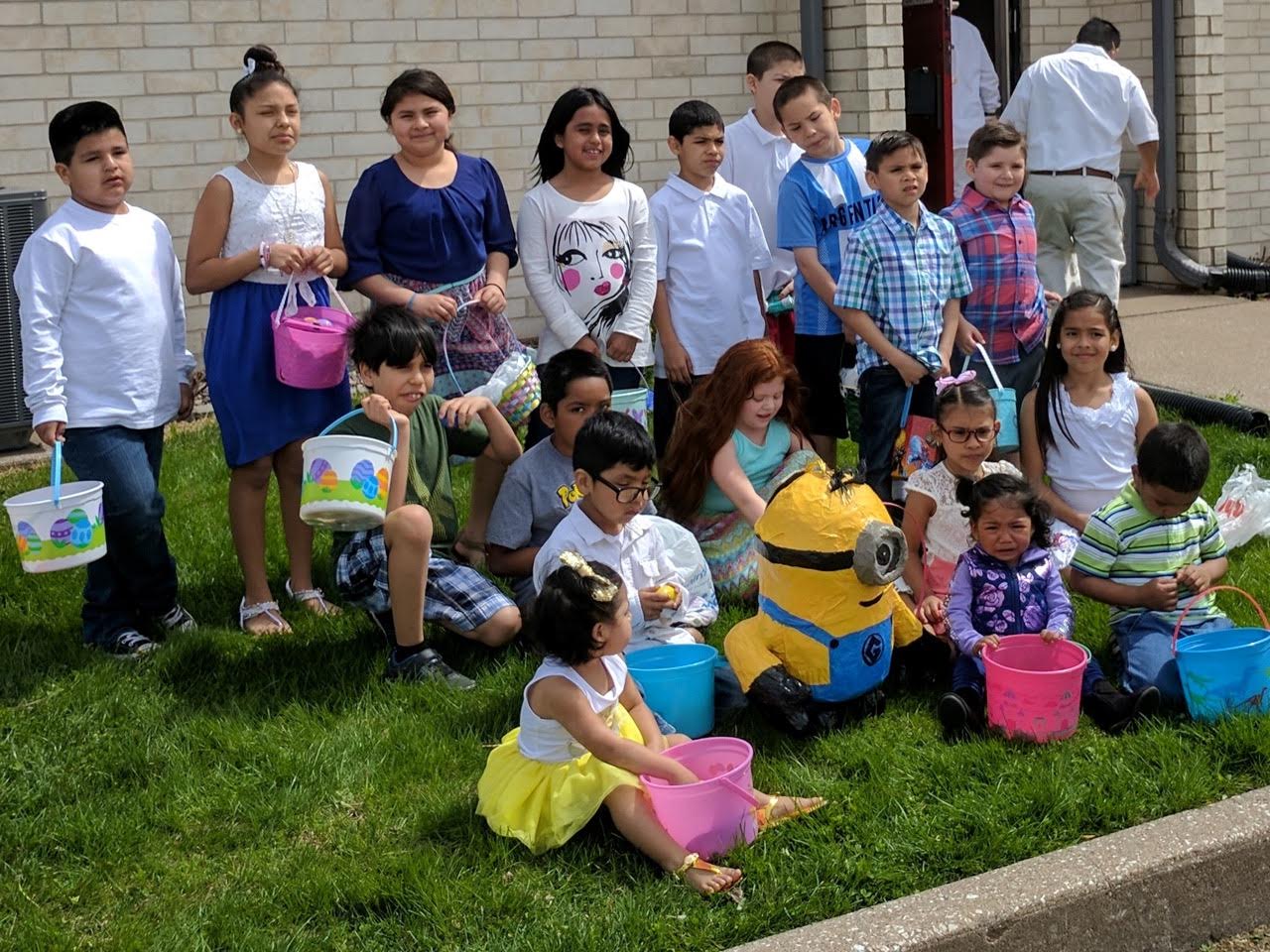 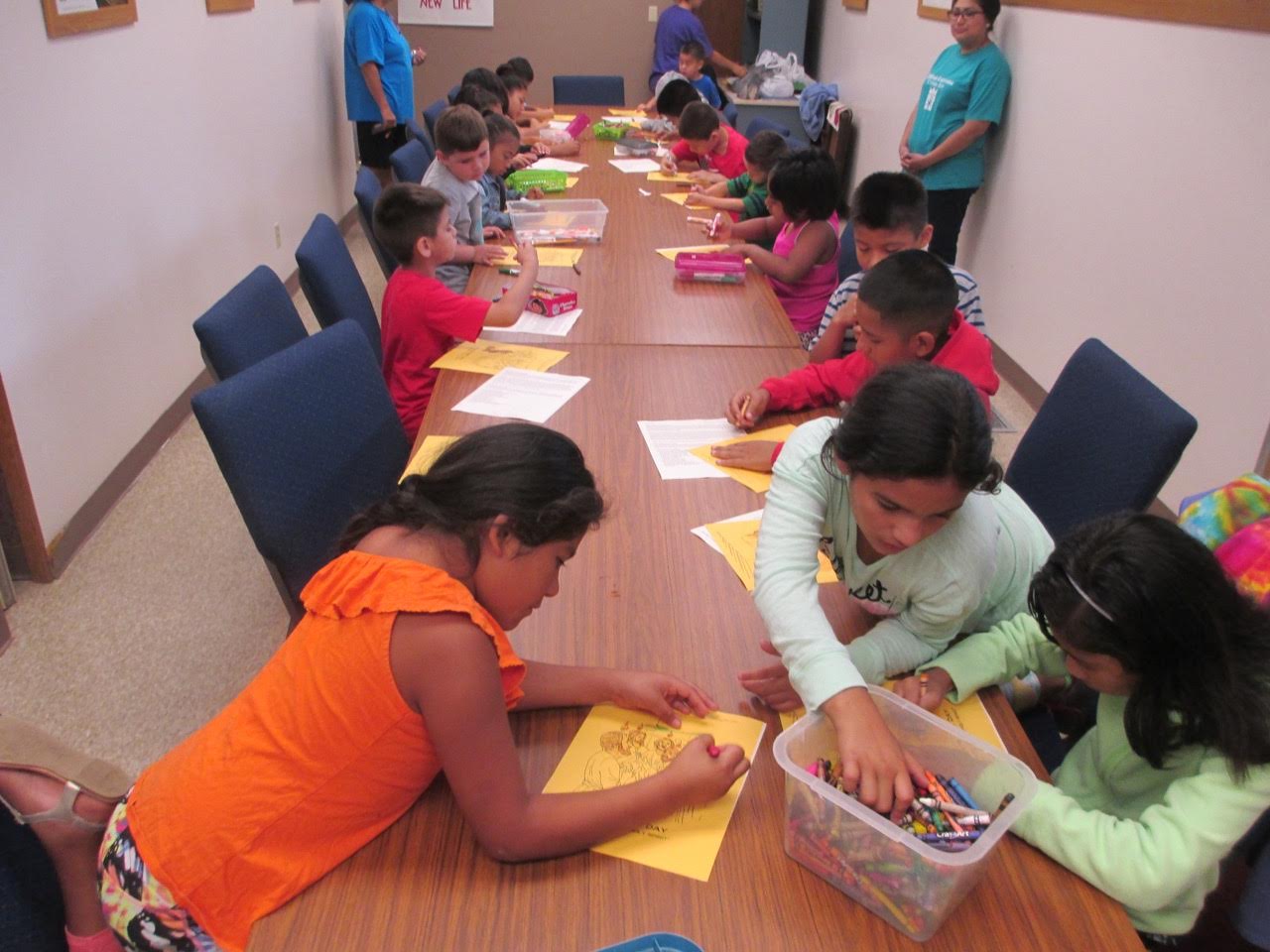 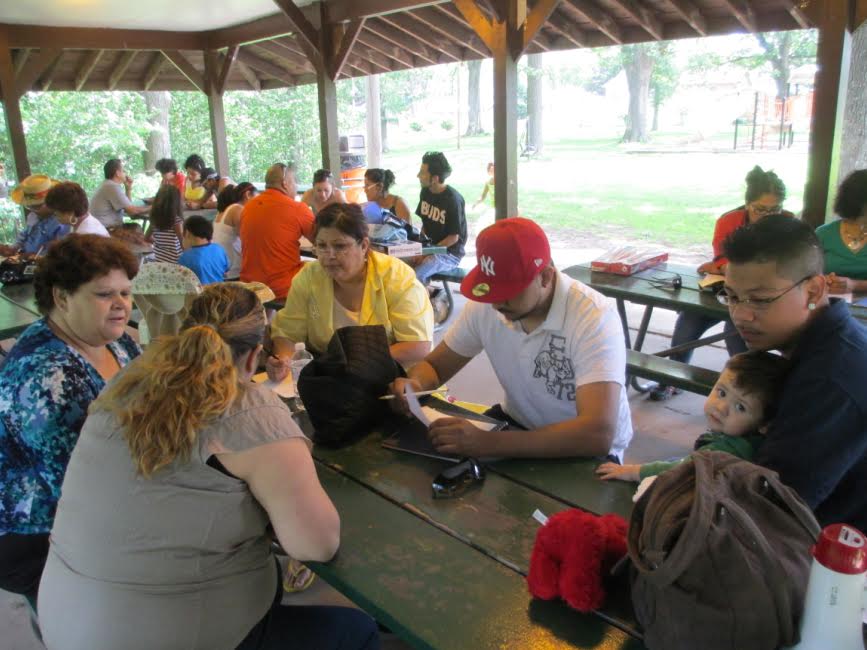 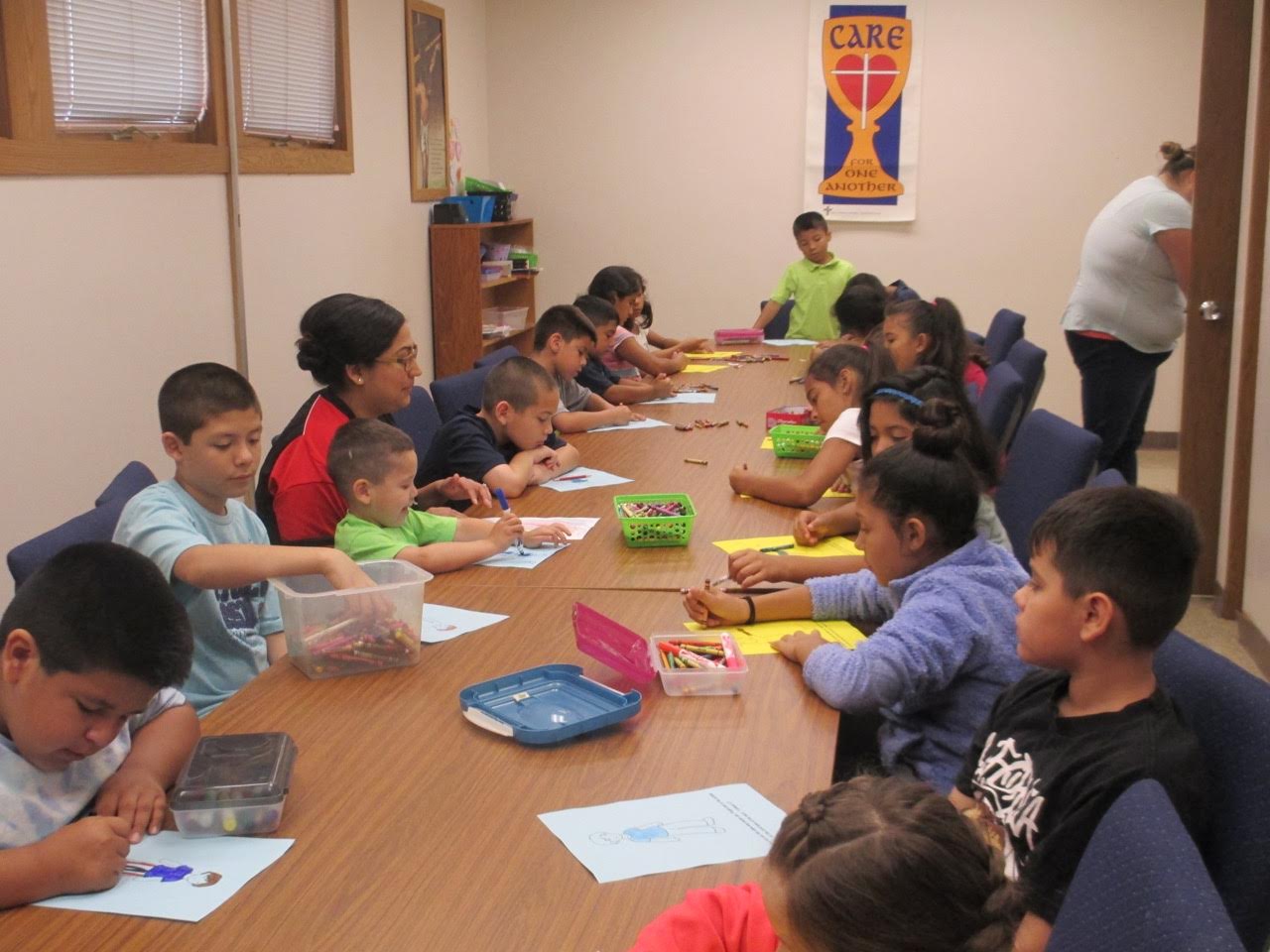 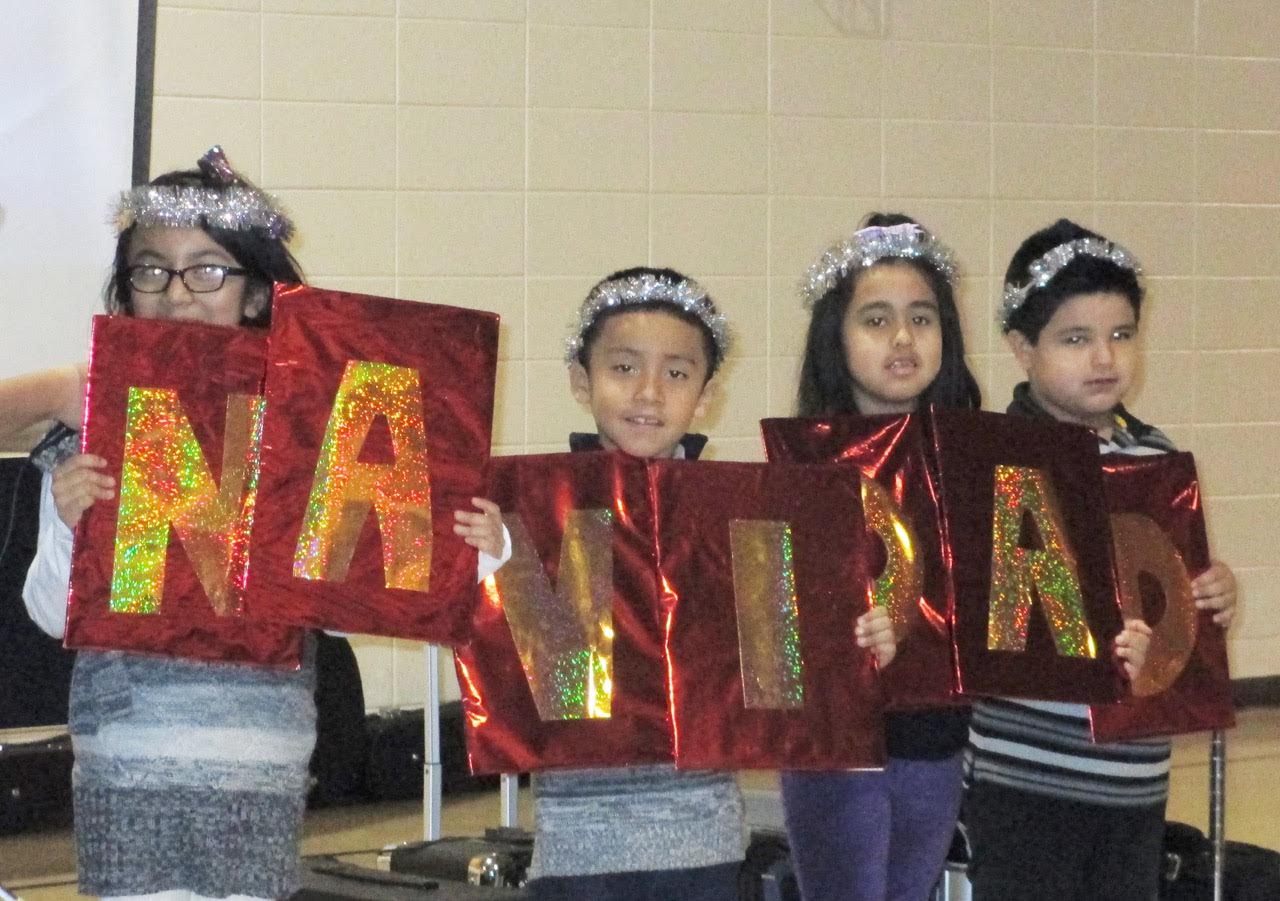 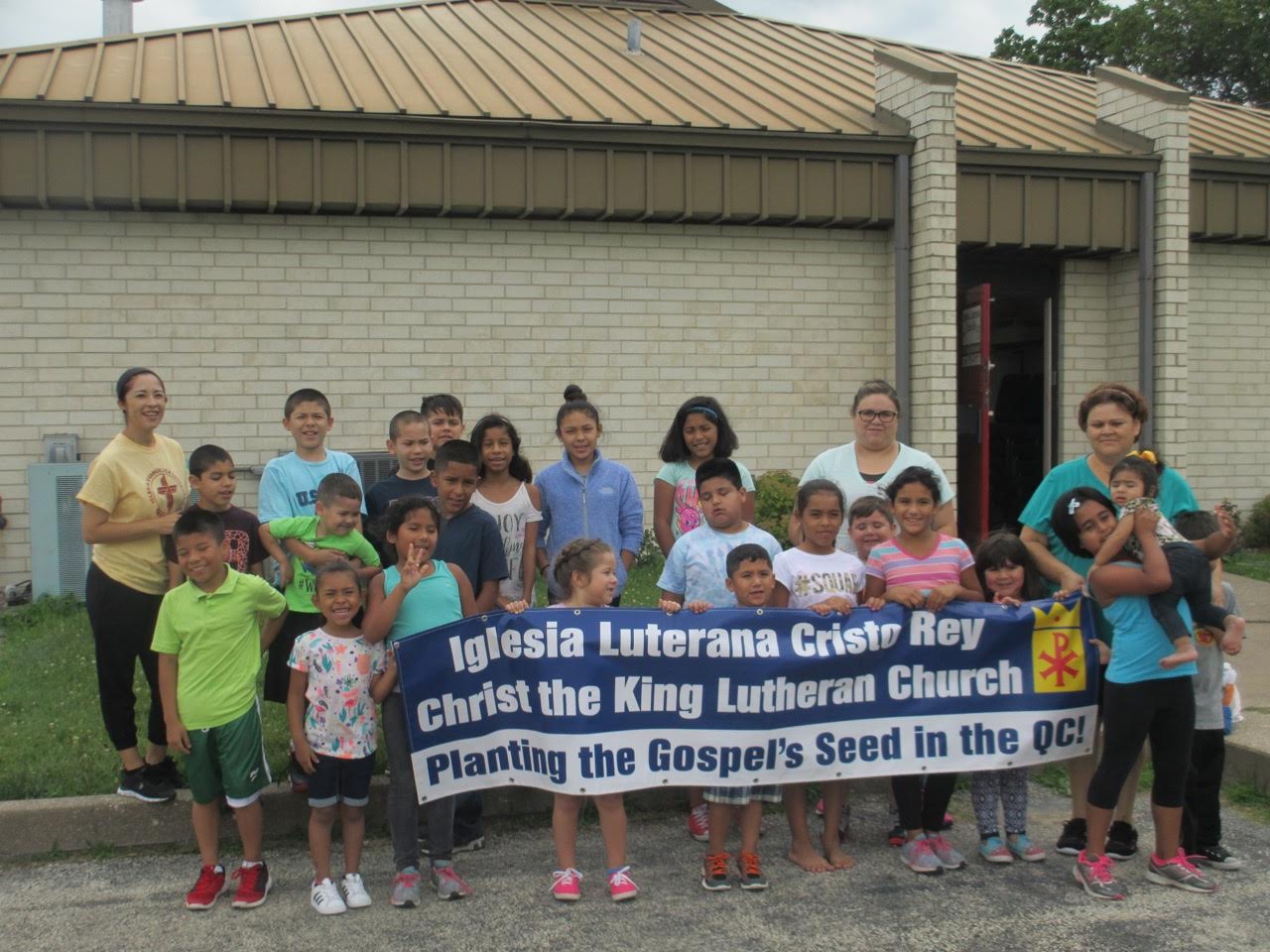 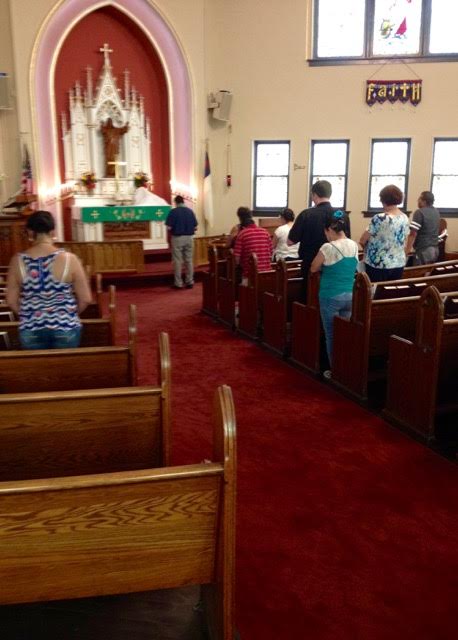